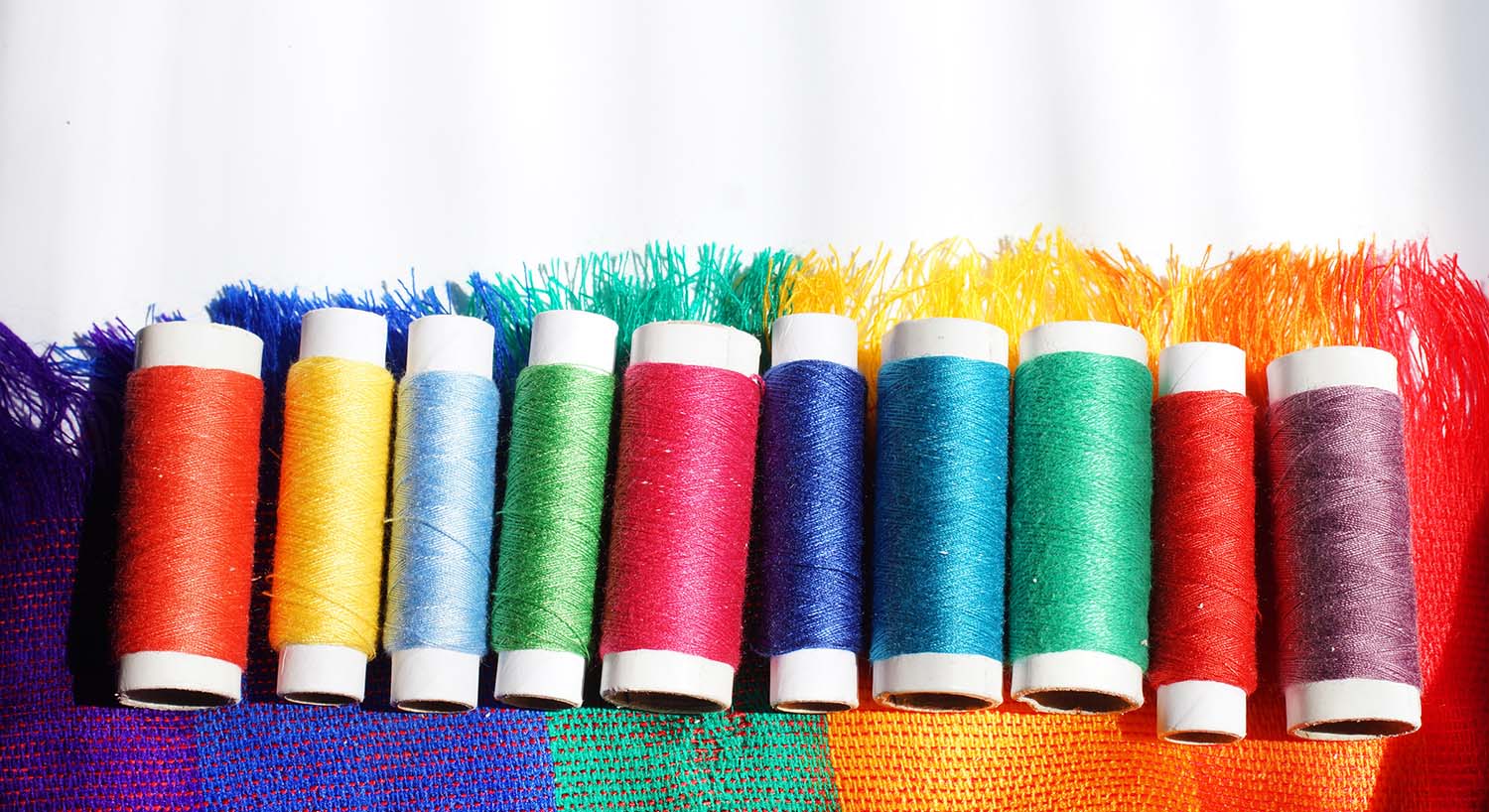 تم : تولید منسوجات
عنوان ارائه خود را در اینجا درج کنید
20begir.com
سبک خدمات ما
عنوان زیرنویس خود را در اینجا درج کنید
متن شما در اینجا
متن شما در اینجا
متن شما در اینجا
متن شما در اینجا
متن شما در اینجا
متن شما در اینجا
شما به سادگی می توانید مخاطبان خود را تحت تاثیر قرار دهید و به ارائه های خود جذابیت و زیبایی بی نظیری اضافه کنید.
شما به سادگی می توانید مخاطبان خود را تحت تاثیر قرار دهید و به ارائه های خود جذابیت و زیبایی بی نظیری اضافه کنید.
شما به سادگی می توانید مخاطبان خود را تحت تاثیر قرار دهید و به ارائه های خود جذابیت و زیبایی بی نظیری اضافه کنید.
شما به سادگی می توانید مخاطبان خود را تحت تاثیر قرار دهید و به ارائه های خود جذابیت و زیبایی بی نظیری اضافه کنید.
شما به سادگی می توانید مخاطبان خود را تحت تاثیر قرار دهید و به ارائه های خود جذابیت و زیبایی بی نظیری اضافه کنید.
شما به سادگی می توانید مخاطبان خود را تحت تاثیر قرار دهید و به ارائه های خود جذابیت و زیبایی بی نظیری اضافه کنید.
سبک جدول زمانی
عنوان زیرنویس خود را در اینجا درج کنید
2016
2018
متن شما در اینجا
متن شما در اینجا
متن شما در اینجا
متن شما در اینجا
متن شما در اینجا
2019
2015
2017
شما به سادگی می توانید مخاطبان خود را تحت تاثیر قرار دهید و یک مورد منحصر به فرد اضافه کنید.
شما به سادگی می توانید مخاطبان خود را تحت تاثیر قرار دهید و یک مورد منحصر به فرد اضافه کنید.
شما به سادگی می توانید مخاطبان خود را تحت تاثیر قرار دهید و یک مورد منحصر به فرد اضافه کنید.
شما به سادگی می توانید مخاطبان خود را تحت تاثیر قرار دهید و یک مورد منحصر به فرد اضافه کنید.
شما به سادگی می توانید مخاطبان خود را تحت تاثیر قرار دهید و یک مورد منحصر به فرد اضافه کنید.
ارائه پاورپوینت مدرنی را دریافت کنید که به زیبایی طراحی شده است. آسان برای تغییر رنگ، عکس و متن. شما به سادگی می توانید مخاطبان خود را تحت تاثیر قرار دهید و به ارائه های خود جذابیت و زیبایی بی نظیری اضافه کنید. ارائه پاورپوینت مدرنی را دریافت کنید که به زیبایی طراحی شده است.
ارائه پاورپوینت مدرن
سبک اینفوگرافیک
عنوان زیرنویس خود را در اینجا درج کنید
متن شما در اینجا
متن شما در اینجا
متن شما در اینجا
متن شما در اینجا
متن شما در اینجا
متن شما در اینجا
شما به سادگی می توانید مخاطبان خود را تحت تاثیر قرار دهید و یک مورد منحصر به فرد اضافه کنید.
شما به سادگی می توانید مخاطبان خود را تحت تاثیر قرار دهید و یک مورد منحصر به فرد اضافه کنید.
شما به سادگی می توانید مخاطبان خود را تحت تاثیر قرار دهید و یک مورد منحصر به فرد اضافه کنید.
شما به سادگی می توانید مخاطبان خود را تحت تاثیر قرار دهید و یک مورد منحصر به فرد اضافه کنید.
شما به سادگی می توانید مخاطبان خود را تحت تاثیر قرار دهید و یک مورد منحصر به فرد اضافه کنید.
شما به سادگی می توانید مخاطبان خود را تحت تاثیر قرار دهید و یک مورد منحصر به فرد اضافه کنید.
سبک اینفوگرافیک
عنوان زیرنویس خود را در اینجا درج کنید
متن شما در اینجا
متن شما در اینجا
متن شما در اینجا
متن شما در اینجا
ارائه پاورپوینت مدرنی را دریافت کنید که به زیبایی طراحی شده است.آسان برای تغییر رنگ، عکس و متن.
ارائه پاورپوینت مدرنی را دریافت کنید که به زیبایی طراحی شده است.آسان برای تغییر رنگ، عکس و متن.
ارائه پاورپوینت مدرنی را دریافت کنید که به زیبایی طراحی شده است.آسان برای تغییر رنگ، عکس و متن.
ارائه پاورپوینت مدرنی را دریافت کنید که به زیبایی طراحی شده است.آسان برای تغییر رنگ، عکس و متن.
2
1
3
4
سبک نمودار
عنوان زیرنویس خود را در اینجا درج کنید
ارائه پاورپوینت مدرن
ارائه پاورپوینت مدرنی را دریافت کنید که به زیبایی طراحی شده است.آسان برای تغییر رنگ، عکس و متن.شما به سادگی می توانید مخاطبان خود را تحت تاثیر قرار دهید و به ارائه های خود جذابیت و زیبایی بی نظیری اضافه کنید.
50%
متن
70%
متن
40%
متن
ارائه پاورپوینت مدرن
ارائه پاورپوینت مدرنی را دریافت کنید که به زیبایی طراحی شده است.آسان برای تغییر رنگ، عکس و متن.شما به سادگی می توانید مخاطبان خود را تحت تاثیر قرار دهید و به ارائه های خود جذابیت و زیبایی بی نظیری اضافه کنید.  ارائه پاورپوینت مدرنی را دریافت کنید که به زیبایی طراحی شده است.آسان برای تغییر رنگ، عکس و متن.

شما به سادگی می توانید مخاطبان خود را تحت تاثیر قرار دهید و به ارائه های خود جذابیت و زیبایی بی نظیری اضافه کنید.
متن شما
شما به سادگی می توانید مخاطبان خود را تحت تاثیر قرار دهید و یک مورد منحصر به فرد اضافه کنید.
از منابع گرافیکی قابل ویرایش ما استفاده کنید...
شما به راحتی می توانید اندازه این منابع را بدون از دست دادن کیفیت تغییر دهید. برای تغییر رنگ، کافی است منبع را از حالت گروه خارج کنید و روی شی ای که می خواهید تغییر دهید کلیک کنید. سپس روی سطل رنگ کلیک کرده و رنگ مورد نظر خود را انتخاب کنید. وقتی کارتان تمام شد، منبع را دوباره گروه بندی کنید.